@SDFlies      #BGSOrientation  #PENNBGS4UToday’s program:
Conducting Research Responsibly — Steve, ~25min
Theme:    Starting your Professional Life with Rigor

Laboratory Notebook — Steve, ~ 20min
Emily, Kara & Ben, ~ 40min total
Theme:    organize, Organize, ORGANIZE!

Set up an Electronic Notebook — LabArchives 
11AM Remote session, in BRB on the big screen
[Speaker Notes: What are your goals?  Give me some words…

Do Good science
Recognize good science
Help Others – Kelly talked about this a lot from the POV of you getting from others –remember that you guide others, too
You are creating your professional self.]
@SDFlies      #BGSOrientation  #PENNBGS4UToday’s program:
Conducting Research Responsibly — Steve, ~25min
Theme:    Starting your Professional Life with Rigor

Laboratory Notebook — Steve, ~ 20min
Emily, Kara & Ben, ~ 40min total
Theme:    organize, Organize, ORGANIZE!

Set up an Electronic Notebook — LabArchives 
11AM Remote session, here on the big screen 	https://labarchives.zoom.us/meeting/register/tZwkde6hrD8tHdCHuRDm4279gsbzmfSadNsl
[Speaker Notes: What are your goals?  Give me some words…

Do Good science
Recognize good science
Help Others – Kelly talked about this a lot from the POV of you getting from others –remember that you guide others, too
You are creating your professional self.]
@SDFlies      #BGSOrientation  #PENNBGS4UToday’s program:
Conducting Research Responsibly — Steve, ~25min
Theme:    Starting your Professional Life with Rigor

Laboratory Notebook — Steve, ~ 20min
Emily, Kara & Ben, ~ 40min total
Theme:    organize, Organize, ORGANIZE!

Set up an Electronic Notebook — ‘LabArchives’
-- Guided through recording an experiment
-- Tips-n-tricks  lab life more efficient;     						experiments more rigorous
[Speaker Notes: What are your goals?  Give me some words…

Do Good science
Recognize good science
Help Others – Kelly talked about this a lot from the POV of you getting from others –remember that you guide others, too
You are creating your professional self.]
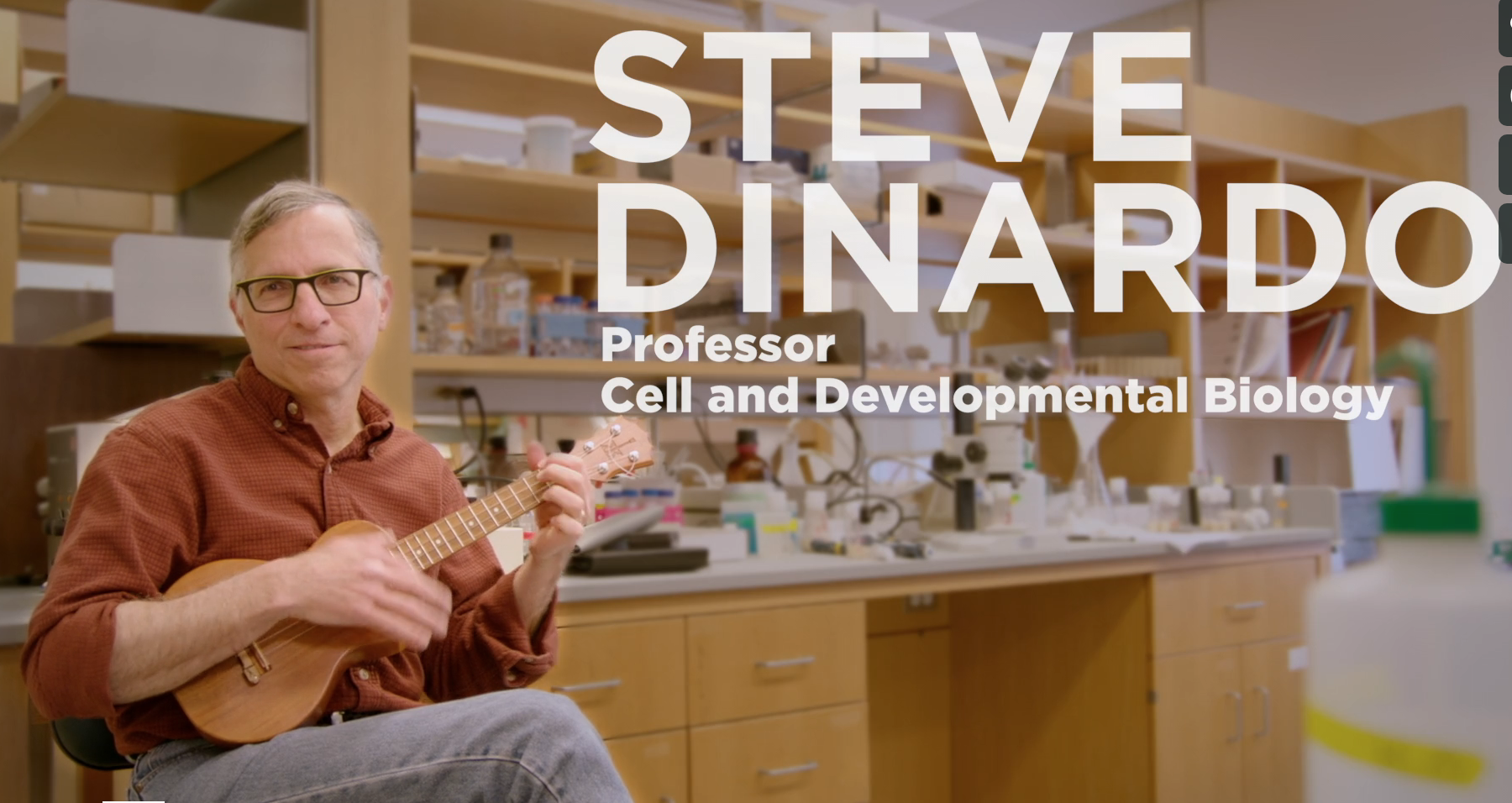 responsible conduct of research (RCR)
Biomedical Graduate Studies
Steve DiNardo (he, him)

Director, Training Support and Career Development, BGS
@SDFlies      #BGSOrientation      #PennBGS4U
[Speaker Notes: I will frame today’s topic around YOUR goals.]
What is YOUR PRIMARY GOAL?
pause
DO GOOD SCIENCE —

KNOW HOW TO IDENTIFY GOOD SCIENCE —

{HELP OTHERS IDENTIFY AND DO GOOD SCIENCE}


All, as you CREATE YOUR ‘PROFESSIONAL SELF’!
[Speaker Notes: What are your goals?  Give me some words…

Do Good science
Recognize good science
Help Others – Kelly talked about this a lot from the POV of you getting from others –remember that you guide others, too
You are creating your professional self.]
What is YOUR PRIMARY GOAL?
TO DO GOOD SCIENCE —
Must stand on the shoulders of others who came before
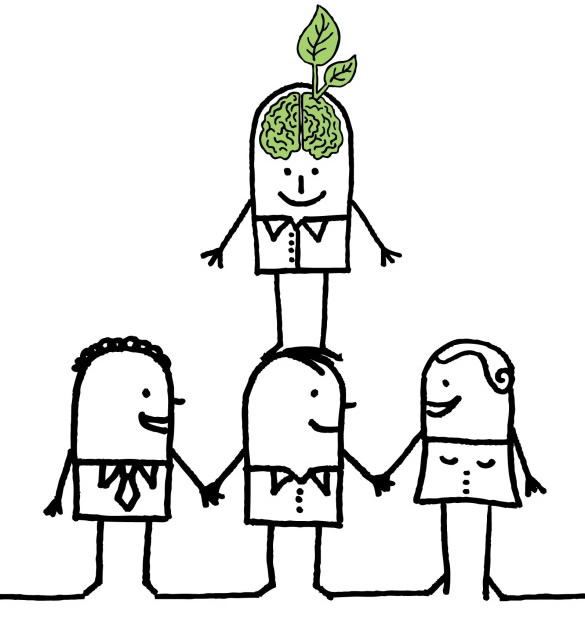 How to pick the right shoulders?
MUST IDENTIFY GOOD SCIENCE —
The science that came before was done:
Responsibly
Reproducibly
& with Rigor!
RCR training provides you with tools.
https://blog.yorksj.ac.uk/moodle/files/2014/05/LAWW.jpg
[Speaker Notes: Requires that the science that came before is done Responsibly
Reproducibly
& with Rigor.]
What is YOUR PRIMARY GOAL?
DO GOOD SCIENCE —
Standing on the shoulders of others who came before:
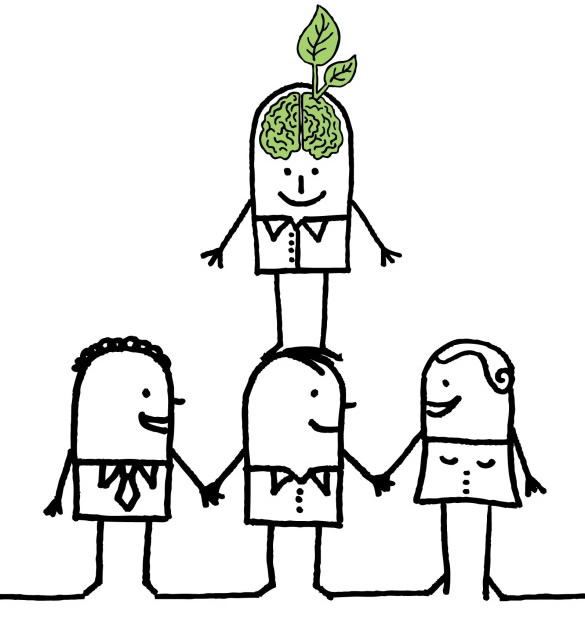 BY CREATING YOUR ‘PROFESSIONAL SELF’:
You become those shoulders to stand on!
You are here
The science you do must be done:
Responsibly
Reproducibly (with transparency)
& with Rigor!
[Speaker Notes: Requires that the science that came before is done Responsibly
Reproducibly
& with Rigor.]
Hold it:      Let’s Define ‘Professional self’
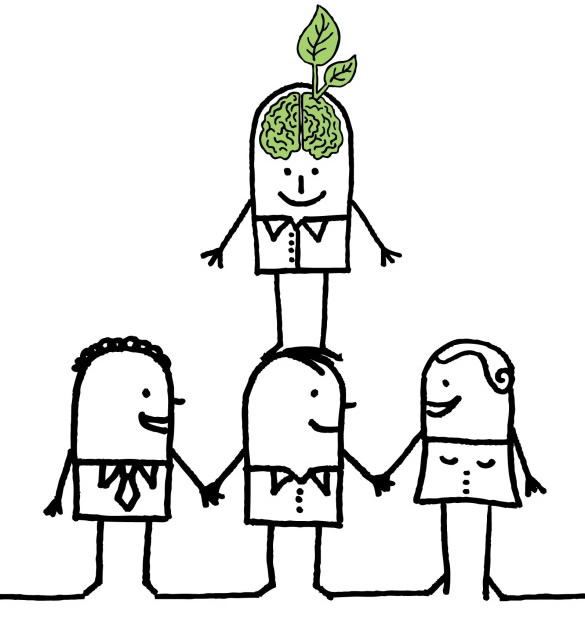 BY CREATING YOUR ‘PROFESSIONAL SELF’:
You are here
Each of you are individuals:
Celebrate that identity
Bring your perspective & life’s experiences
Do not aspire to any arbitrary criteria

Other scientists will know you first from quality of your published work – that is your ‘professional self’.
[Speaker Notes: Requires that the science that came before is done Responsibly
Reproducibly
& with Rigor.]
Essential QUALITIESthat i strive for:
HONESTY — conveying information truthfully and honoring commitments

ACCURACY— reporting findings precisely and taking care to avoid errors

EFFICIENCY— using resources wisely and avoiding waste, and

OBJECTIVITY— letting the facts speak for themselves and avoiding improper bias.
THOSE are the 
QUALITIES  needed to:
responsibly conduct research (RCR)
THE IDEAS ARE NOT DIFFICULT TO FATHOM; 
BUT THEY NEED TO BE MADE EXPLICIT
[Speaker Notes: Those qualities allow you to conduct research responsibly.  
Responsible to whom? 
    Yourself
    Peers / Colleagues
    Profession
    Society]
areas that require‘Responsible Conduct’
Laboratory Notebooks
Acquisition and Management of Data
Collaborative Science
Conflicts of Interest and Time
Mentoring
Peer Review
Research Misconduct
Responsible Authorship and Publication
Scientists as Responsible Members   of Society
Use of Animals in Research
Use of Humans in Research
Rigor in Experiment Design
ETHICAL QUESTIONS 
CAN WILL ARISE 
IN THESE 
 SUBJECT AREAS
Training in RCR
Your training in RCR is continual.

Why?
See concepts several times; In different contexts 

= they are “sticky”!
On-line instruction in Years 1–4 (‘Knowledgelink’)

Workshop-based on ‘Case Studies’ in Years 2–4

RCR-focused lab meetings in Years 3–5
[Speaker Notes: So, with regard to the nuts and bolts of training, know first that NIH requires training of us and other biomedical institutions in RCR.

We meet the requirements through … 
This is another of Kelly’ s examples of, “You will see this several times, in several contexts.  
It must be important.
Oh, I see now why (else) its important (because you are ready for it in another context)]
Case Studies
You will read ‘Case Studies’ often

These are a source for discussion

In small groups to promote comfortable discussion

Each group has a ‘facilitator’
One who guides, not lectures
(for some topics) there will be no perfect answer
You had an excellent intro to Case Studies last week
[Speaker Notes: We use case studies *a lot*.]
HONESTY — conveying information truthfully and honoring commitments

ACCURACY— reporting findings precisely and taking care to avoid errors

EFFICIENCY— using resources wisely and avoiding waste, and

OBJECTIVITY— letting the facts speak for themselves and avoiding improper bias.
Think about these Essential QUALITIESin considering case studies
Example Case Study
Mike is a 4th-year student. His work is progressing well, however some data aren’t falling into place.  
Specifically a few control experiments he knows should work are not working.
He doesn’t want to bother his thesis advisor or thesis committee with what he thinks is a minor detail, so he has not asked for advice or help.
(continued)
[Speaker Notes: Let’s start with a case study. 
This one deals with Mike, a graduate student. We have others that deal with staff, postdocs, faculty.

A control is a validation that your basic experimental assumptions are correct.

How are we feeling about Mike at this point, with regard to the core elements we outlined? 

What should we do if we were to counsel him?
(Kelly): seek the advice of others.]
Case Study, Continued
Perhaps because he expects them to work soon, or because he does not want to ruin what’s really a pretty nice story, Mike, when asked about the controls at a lab meeting says, “…no worries, I’ve done them; they were as expected”.

	How do you rate Mike? 
(Honesty, Accuracy, Efficiency, Objectivity)


(continued)
[Speaker Notes: How are we feeling now?? So let’s think about that.]
Case Study, Continued
The advisor is happy that everything is in place, and asks that the experiments be included in a poster Mike is preparing for a meeting. 
Mike does so, without the – nonexistent – controls. 
At the meeting, Mike intentionally steers discussion at his poster away from any consideration of controls.

And, now? Honesty, Accuracy, Efficiency, Objectivity

(continued)
Case Study, Continued
When Mike returns to lab, he finds that his advisor has incorporated his data into a manuscript just submitted to a journal, with the controls mentioned in the text.

We’ve focused on Mike …  
What about the PI?  What is/was their role?
pause
[Speaker Notes: -Mike fesses up at this point, the advisor contacts the editorial staff to retract the article from review.

We’ve focused on the student, BUT .. .

Does the advisor come out of this case study unscathed?

Breakdown. Obviously with serious consequences.]
Which area(s) does this case study highlight?
Acquisition and Management of Data
Collaborative Science
Conflicts of Interest and Time
Mentoring
Peer Review
Research Misconduct
Responsible Authorship and Publication
Scientists as Responsible Members   of Society
Use of Animals in Research
Use of Humans in Research
[Speaker Notes: research misconduct

In presenting it, but also in skewing conversations that occurred.]
Research Misconduct
A definition:
Fabrication, falsification, plagiarism, or other serious deviation from accepted practices in…” 
Proposing
Performing
Reviewing
Reporting
                …research results.
[Speaker Notes: It’s all about misrepresentation in any setting]
The goal of your RCR training:
Acquisition and Management of Data
Collaborative Science
Conflicts of Interest and Time
Mentoring
Peer Review
Research Misconduct
Responsible Authorship and Publication
Scientists as Responsible Members   of Society
Use of Animals in Research
Use of Humans in Research
Provide you with
tools to 
anticipate matters
arising in these areas
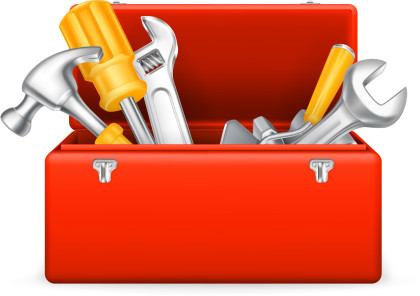 [Speaker Notes: Research misconduct aside, there’s not a week that goes by that I don’t think about each of these in some fashion or another.]
RCR will be continual during your time here
On-line instruction in Years 1–4 (‘Knowledgelink’)

Workshops based on Case studies in Years 2–4
Year 2: Research misconduct, Data management; 	Inclusivity, Diversity & Equity in Science 
Year 3: Collaborative science, Mentorship, Animal and 		human subjects
Year 4: Conflict of interest, Responsible authorship/    		publication, Peer review


RCR-focused lab meetings in Years 3–5
BGS Case Study Resources …
[Speaker Notes: Manning’s wonderful stuff!]
BGS RCR/SRR Website
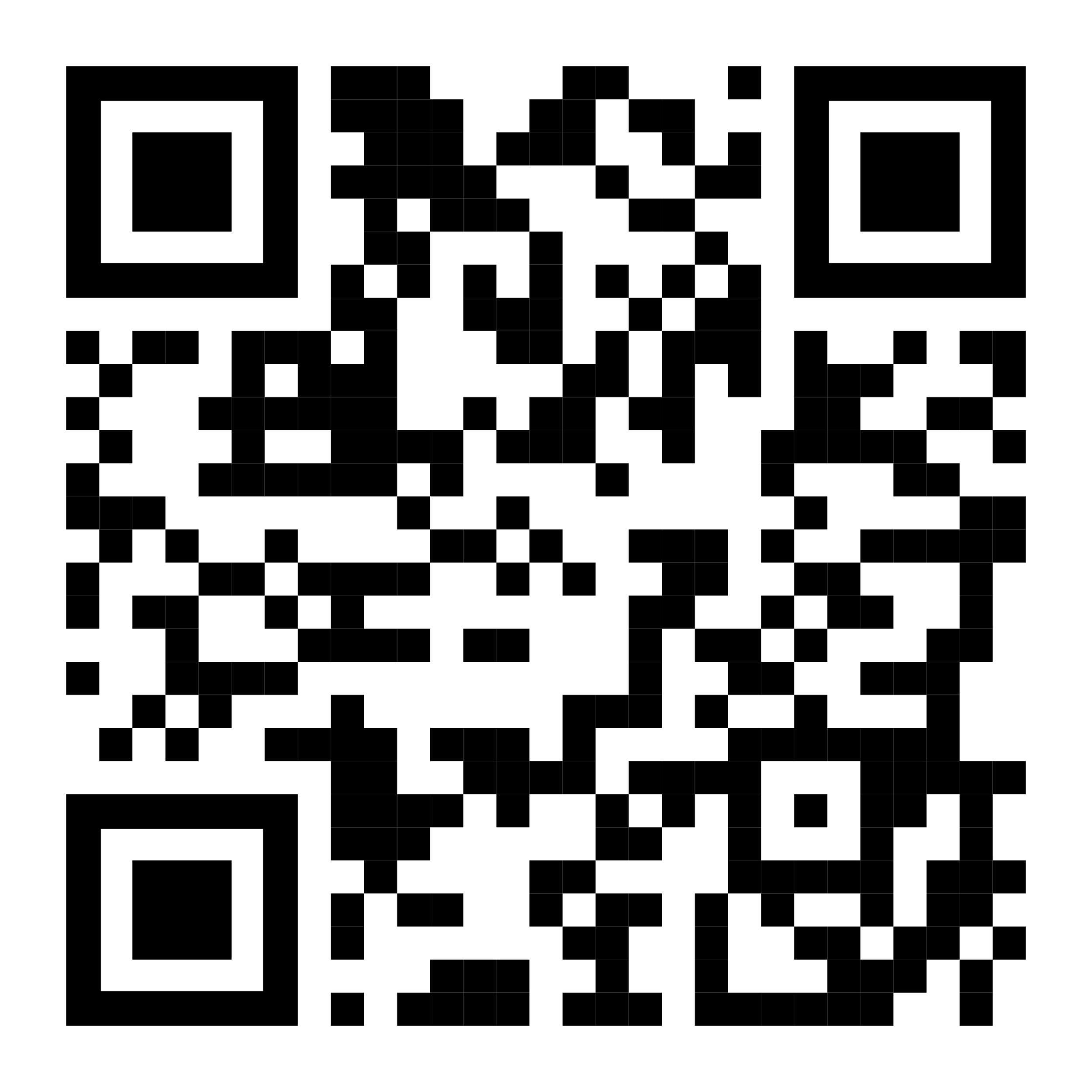 BGS RCR/SRR Websitehttp://bit.ly/BGS_RCR_UPENN
Sydney Cason
&
Alice Sukhina:
Updated narratives (more real-lab-life;
more inclusive)
Training in Scientific Rigor and Reproducibility (SRR)
SRR is related to the ethical conduct of research (RCR).

Rigorous Experimental Design; Authenticate Reagents;
		Transparent Protocols.
**Tomorrow, Kurt Engleka: Ready, Set, Experiment!
[Speaker Notes: Very closely related to RCR training is training in what’s referred to as Rigorous Experimental Design and Transparency to Enhance Reproducibility]
To Sum up: these ARE your QUALITIES
HONESTY — conveying information truthfully and honoring commitments,

ACCURACY— reporting findings precisely and taking care to avoid errors,

EFFICIENCY— using resources wisely and avoiding waste, and

OBJECTIVITY— letting the facts speak for themselves and avoiding improper bias.
[Speaker Notes: You are in control of your work.  Apply the above to your work.  Must consider all areas of your ‘reach’. Must actively think about these.]
What is YOUR PRIMARY GOAL?
CREATING YOUR ‘PROFESSIONAL SELF’:
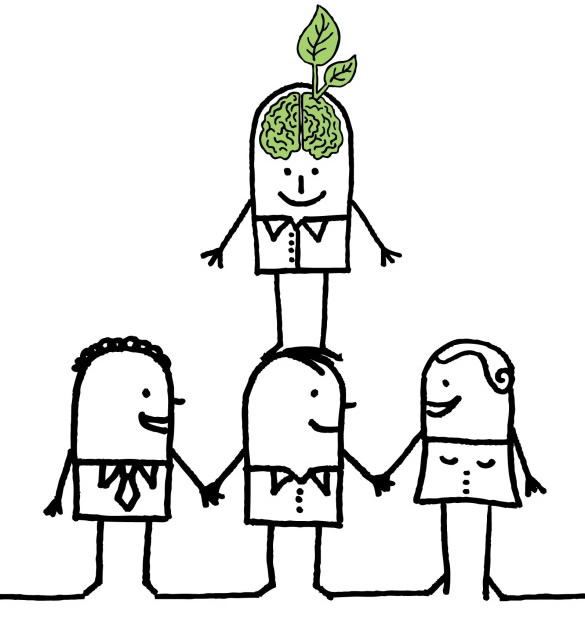 Be the right shoulders to stand on!
Be here
By carrying out your science:
	Responsibly
	Reproducibly
		& with Rigor!
[Speaker Notes: Requires that the science that came before is done Responsibly
Reproducibly
& with Rigor.]
@SDFlies      #BGSOrientation  #pennbgs4uToday’s program:
Conducting Research Responsibly — Steve, ~25min
Theme:    Starting your Professional Life with Rigor

Laboratory Notebook — Steve, ~ 20min
Emily, Kara & Ben, ~ 40min total
Theme:    organize, Organize, ORGANIZE!

Set up an Electronic Notebook — LabArchives Remote session on the BRB Screen  ~50min
It’s about the way you 
Acquire & Manage Data:
Your Laboratory Notebook
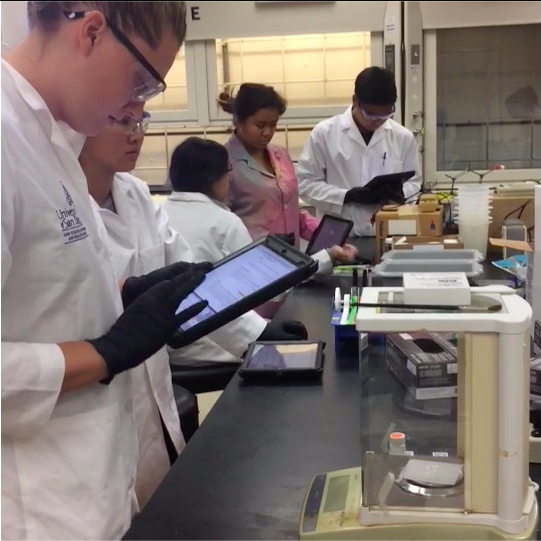 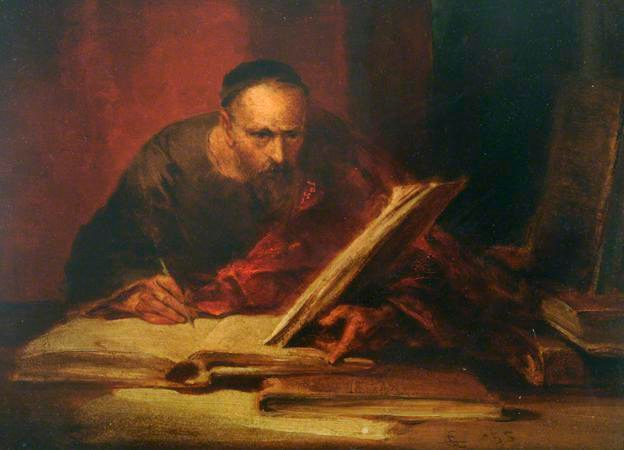 The laboratory now:
We’ve come a long way!
George Cattermole – The Scribe
https://www.labarchives.com/
[Speaker Notes: Nothing much to say – just Welcome back from Lunch. We will spend some time on “The Laboratory Notebook”]
Lab Notebook: Why is it important?
1.  

2.

3.

4.
Lab Notebook: Why is it important?
1. Others can reproduce your work
2. Patents
3. Defending claims of misconduct


4. Saves you Time, Energy & Effort
		This is the way to do ‘Rigorous Science’
Each a
‘noble’ reason
for a good 
notebook
The reason that will impact YOU most often:
Example: Is this a good notebook?
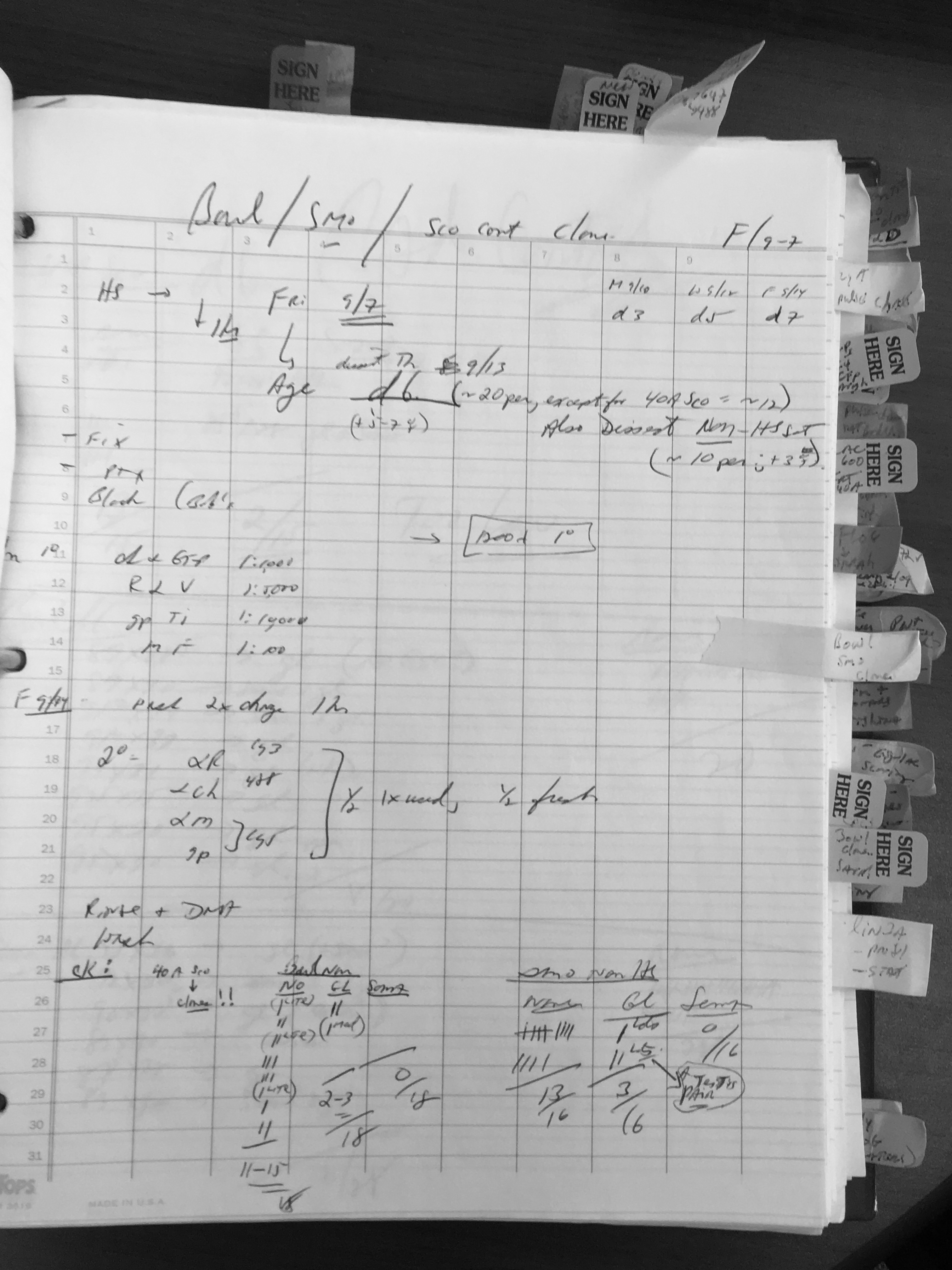 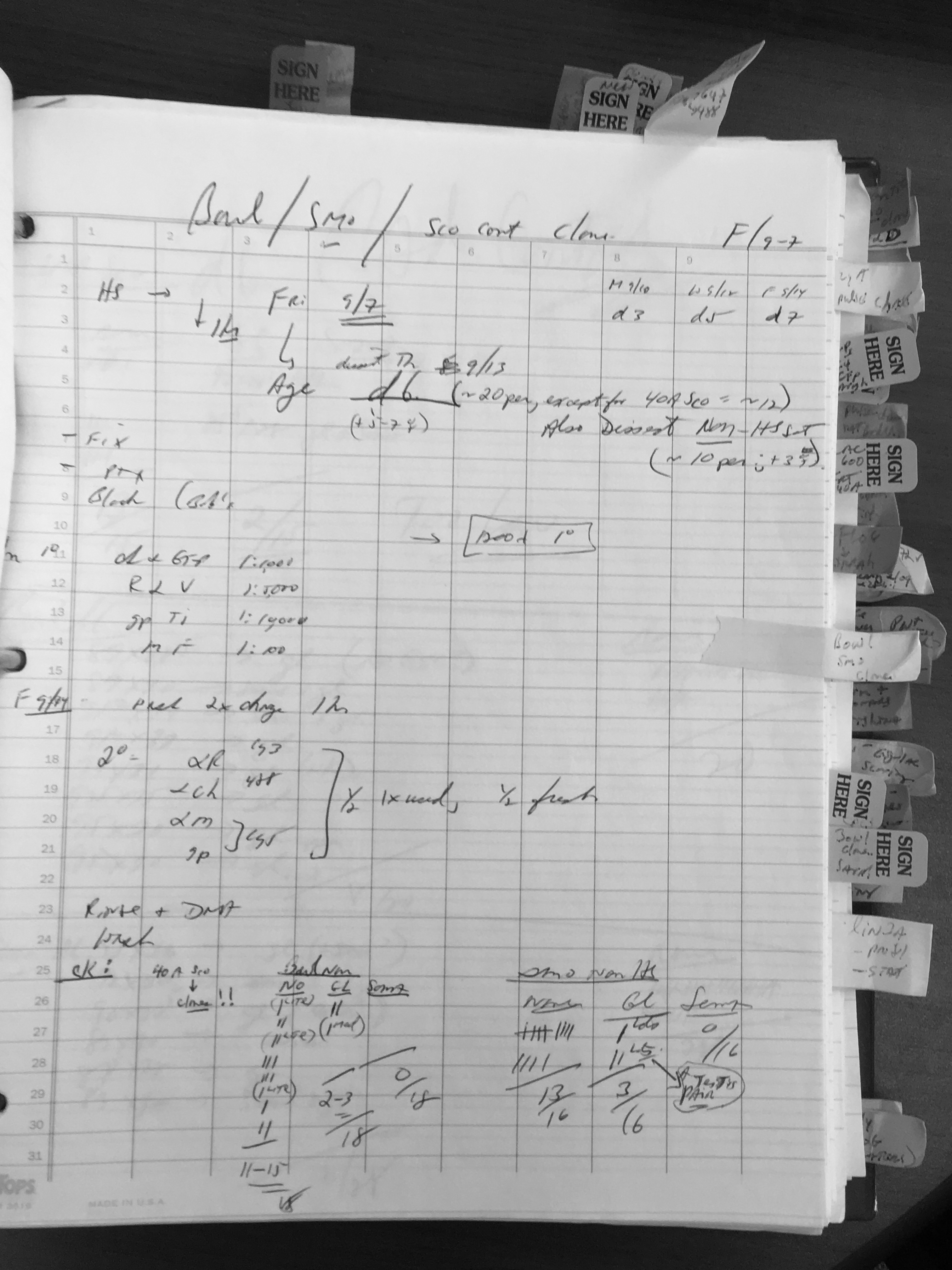 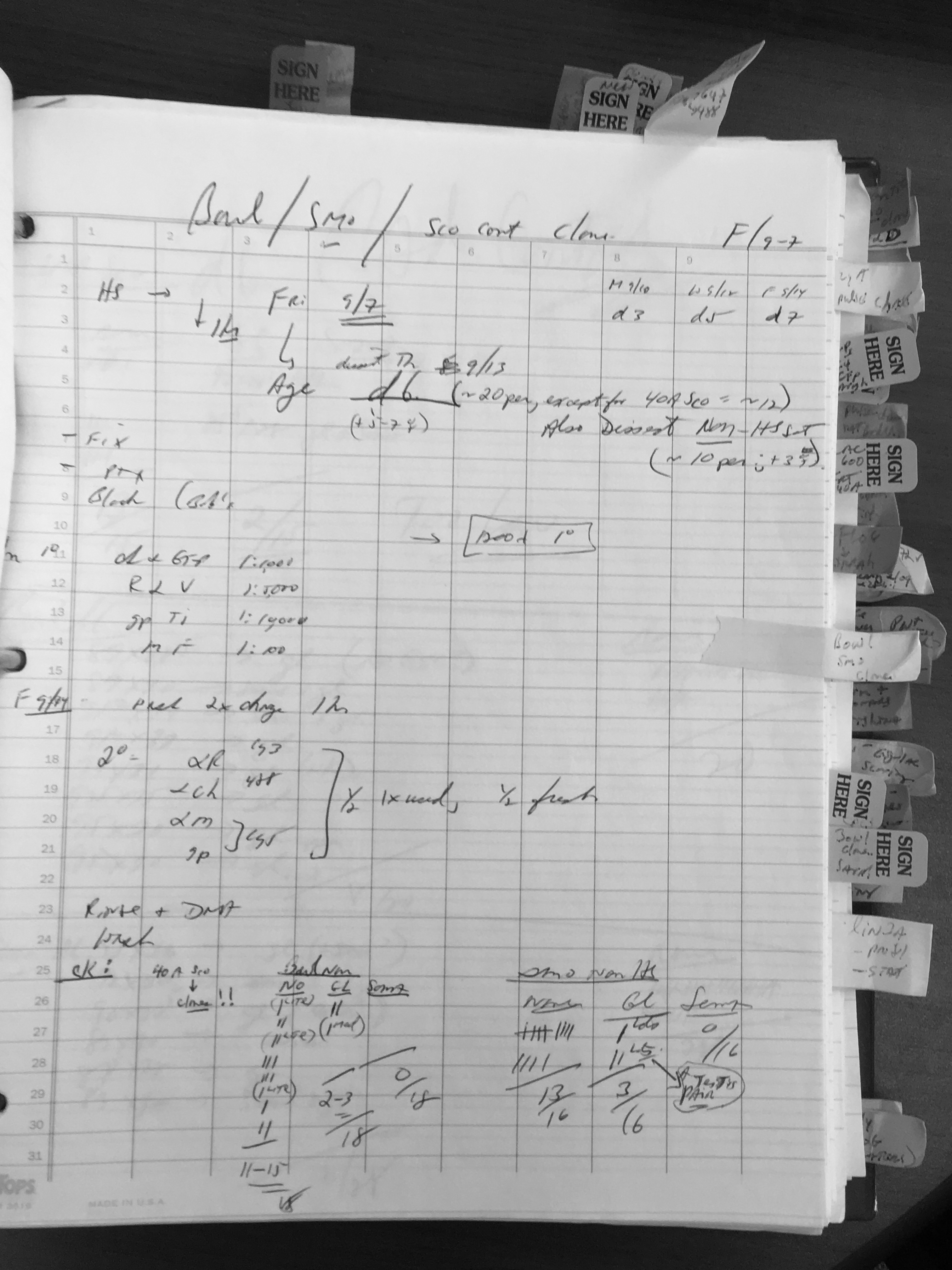 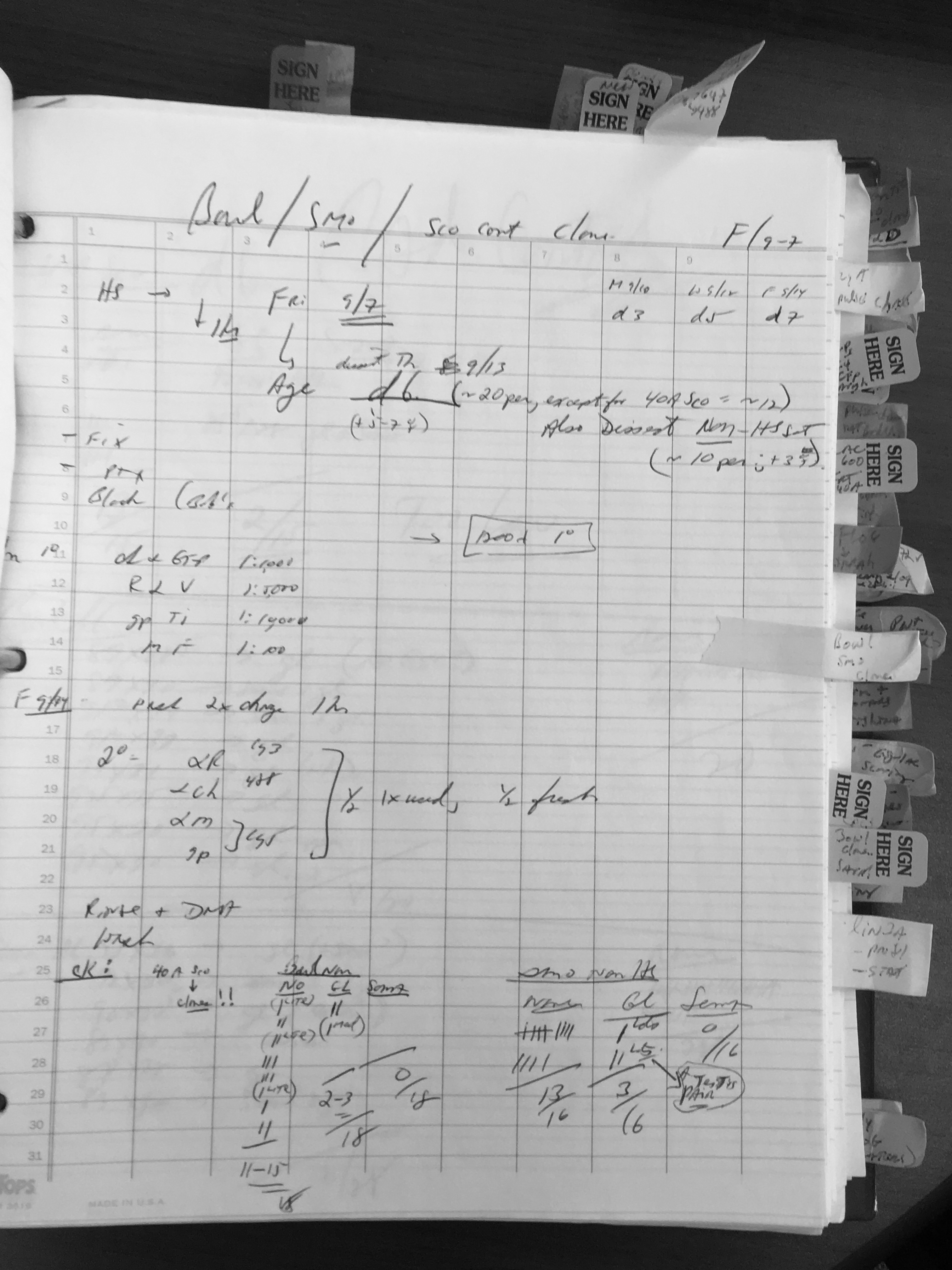 [Speaker Notes: Tell me some things that are wrong with this “notebook?

OK –Lots ‘wrong’.

Is this common?  Let’s look at a case study.]
2nd Example: A (true) case study
Dr. B. convenes a lab meeting in which she asks everyone to bring their notebook. 
	
	“Pass your notebook to the person to your right”.

	 “Take a few moments and quietly read the 				most current entry.”
[Speaker Notes: Follow along …]
2nd Example: A (true) case study
“Now, each of you summarize what you read”. 

Virtually no one can provide a 
satisfactory summary.
2nd Example: A (true) case study
Why can’t anyone provide
 a satisfactory summary?  
	There were many issues: 
Handwriting 
Haphazard organization
Little or no context
Lack of detail in the protocol
No outcome 
No ‘what next?’
[Speaker Notes: True story.  Maybe for ‘Scavenger Hunt’ you should be charged with figuring out who ‘Dr. B’ is, and who owned that horrid notebook I showed earlier?]
Lab Notebook: The Bottom Line --
Could a colleague understand the experiment fully?
	
  Can you reproduce it a year from now?  This is the part that  
saves you Time, Energy & Effort;
fosters Rigor.
Lab Notebook Guidelines
How to find anything?

Organization is key

First, at the level of the whole notebook
‘Table of Contents’ is essential
		see Emily’s talk next. 

Second, at the level of individual experiment
[Speaker Notes: Drawing back to the notebook as a whole, be sure…]
At the level of individual experiments:
Make entries daily; date them.  
Why? Memory is faulty. 

In ink or use an Electronic notebook ( next talks)
Why? Entries need to be indelible.

Document everything.
Don’t ‘filter’ out bad experiments. 
Yes, omitting data is dishonest, but, also  
Your future self needs to know what did not work
See Responsible Conduct of Research (Shamoo & Resnick) and Scientific Integrity (Macrina)
[Speaker Notes: Lesson from this Case Study is our first guideline. [Read first bullet point]

It’s very important to know as you’re making entries that you must [read sub-bullets]]
Provide ‘Context’ to your Exp’t:
Purpose:   What are you proposing?

Anticipate the results: 
Keep these entries simple!
Lab Notebook: How was it done?
Protocol: A critical section. 

Did you alter the protocol this time through?
Lab Notebook: What happened?
Results:   Enter raw data or a link to storage. 

Discussion: 

 Future Directions:
Keep these entries simple!
Lab Notebook:
As you look back through your notebook:

Feel free to make edits; but date them.
[Speaker Notes: …think weekly]
Lab Notebook:
Authentication 

Your PI should review and sign the notebook
[Speaker Notes: …think weekly]
Lab Notebook: The Bottom Line --
Could a colleague understand the experiment fully from your entry?
	
  Can you reproduce it a year from now?  This is the part that  
saves you Time, Energy & Effort;
fosters Rigor.
Who ‘owns’ your Notebook?
Notebooks are under the care of the PI, but ‘belong’ to the University.

Must be retained for a long period. 
Required retention period can be long after funding ends.
[Speaker Notes: A related topic is ownership. You are not the owner, nor is your PI.]
Build good habits early!


During your rotation:

Ask your supervisor or PI to review your notebook weekly and provide suggestions.
[Speaker Notes: So I’ve covered the organizational rudiments in terms of guidelines. To keep everything honest, you should know every principal investigator has a distinct set of preferences in this regard. Here’s my strongest recommendation.]
(You will hear things repeatedly  “sticky”)
Sonia Lombroso …
ORGANIZATION
Time Management
Keep a calendar for lab, classes and meetings
Managing UP
Map out how long you *think* something will take, and multiply by 1.5. That’s how long you should allot yourself
Keep an eye on big deadlines and add in buffer time those weeks – exams, lab meeting presentations, rotational talks
Data Management / Lab notebook
Make good habits, early. Find what works for you. This will save you A LOT of headache later 
Use an online lab notebook in addition to whatever your PI requires  - lab archives, benchling
Don’t forget to keep track of negative data (even if you’re sad about it)
Backup your data!! Get an external hard drive, cloud storage or preferably both. Use them CONSTANTLY - PennBox, Dropbox, Google
Planning, Planning, Planning
Daily: What is your intention for that day? What are must do items? What are should do items? What can wait? What can’t?
Weekly: Have a weekly ‘planning’ day where you map out the experiments for the next week
Gather and read the protocols you will use that week
This will help you ensure you have all the needed reagents, including time
Monthly/Bi-monthly: Check-in with your PI/lab mentor. Are you on the same page about goals and priorities? What is the rough outline of what you hope to achieve that month?
Yearly: Individual Development Plan (IDP) meetings with your PI. What worked that year? What do you need more or less of next yeat?
How does one achieve all this ‘Organization’?
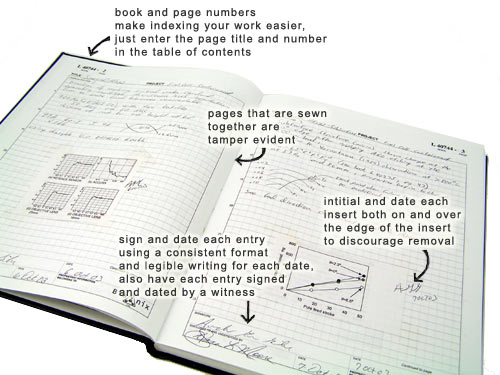 Emily Feierman, NGG student

“On File Naming & Organization”
[Speaker Notes: One form of the notebook, and the one with which most of you are familiar, is the traditional bound notebook.]
Benefits of an Electronic Notebook
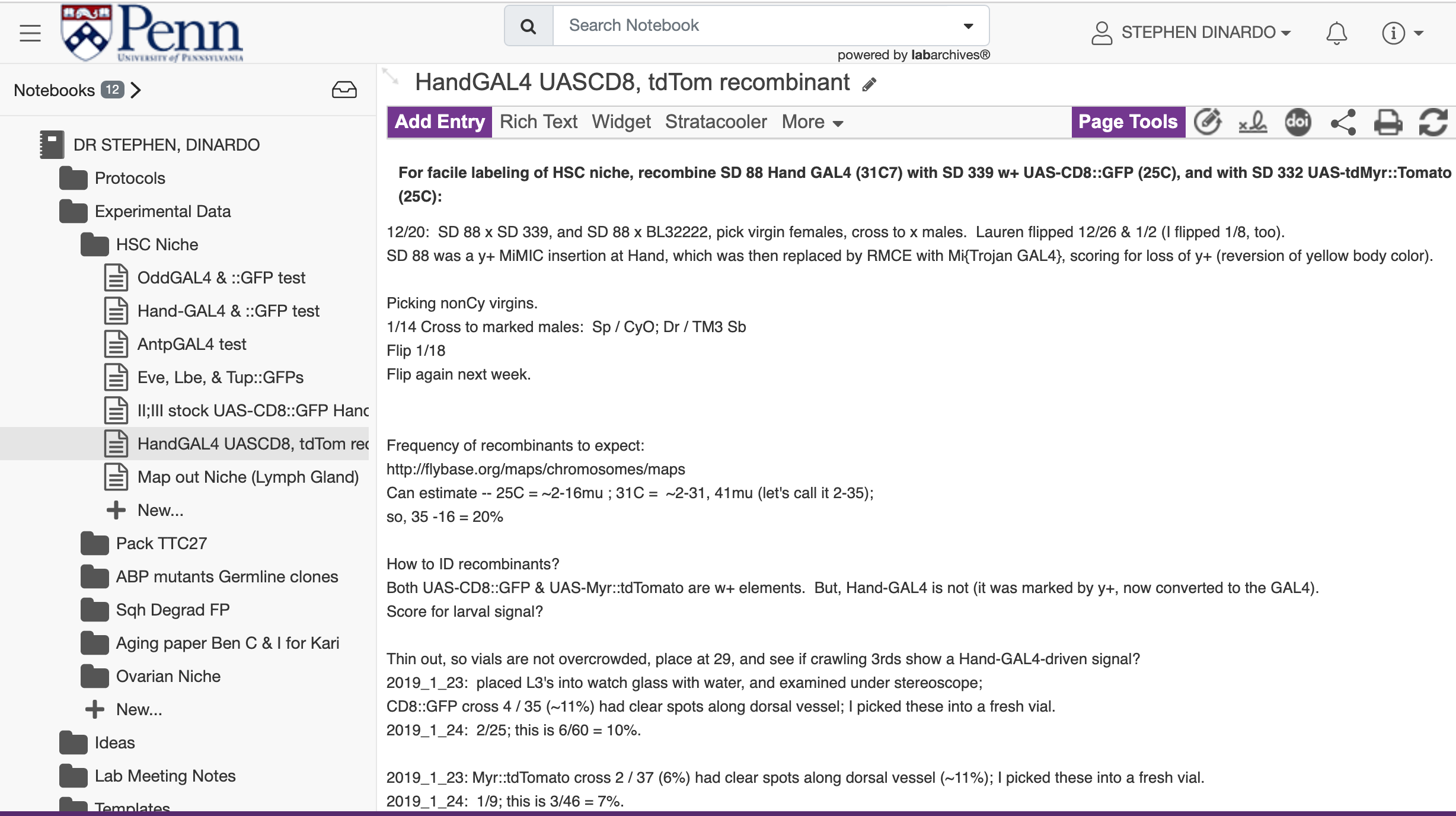 
Kara McGaughey, NGG Student

“Why you should use an eNotebook”.
[Speaker Notes: One form of the notebook, and the one with which most of you are familiar, is the traditional bound notebook. [Describe] Another is the electronic lab notebook, which we’ll describe in the next hour. My comments unless I tell you differently relate to both.]
Type of Research => Kind of Notebook
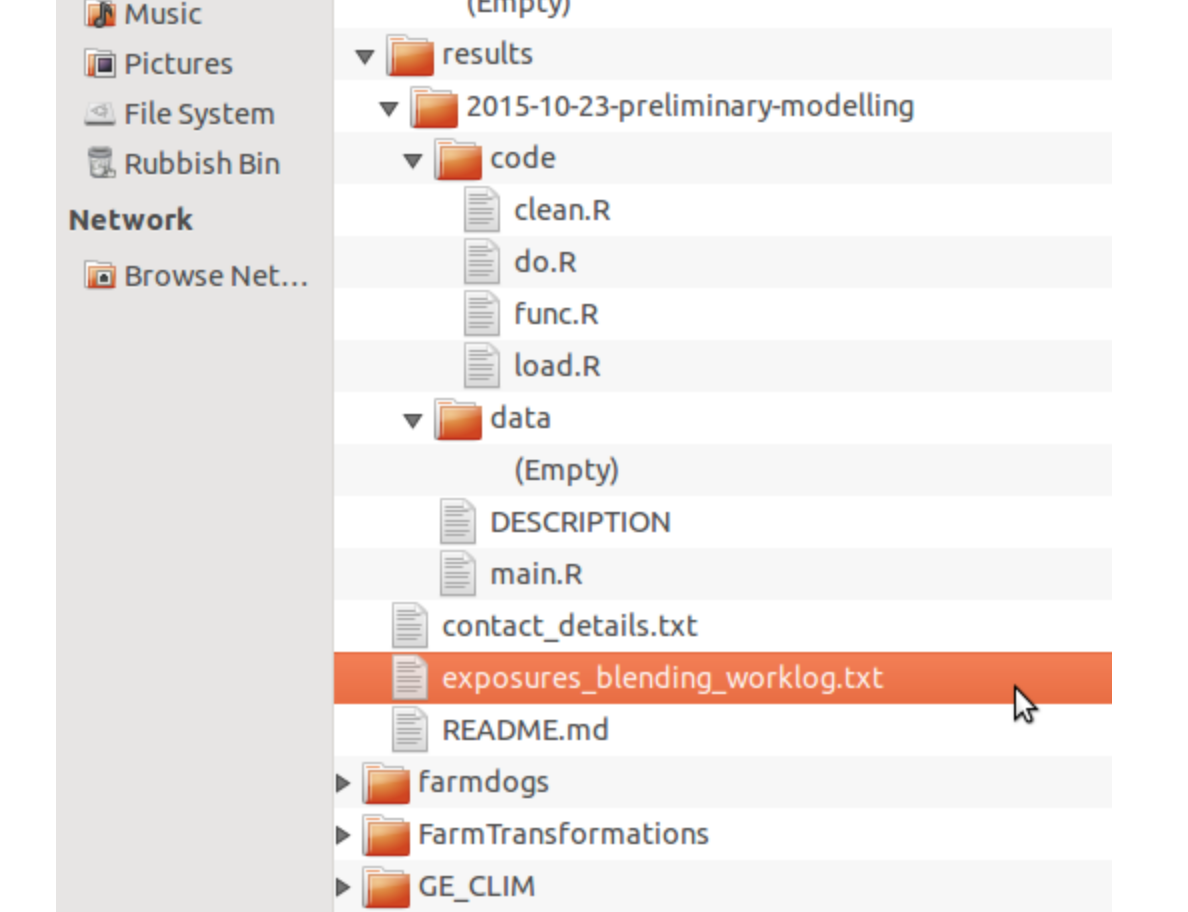 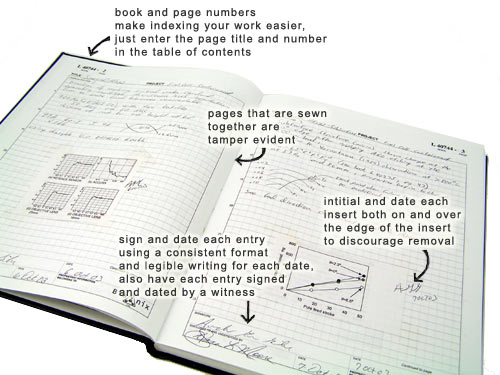 
Benjamin Heil, GCB student

“Recording Computational Work”
Hanigan site:
 https://ivanhanigan.github.io/2015/10/keeping-an-electronic-lab-notebook-for-computational-statistics-projects/
[Speaker Notes: One form of the notebook, and the one with which most of you are familiar, is the traditional bound notebook. [Describe] Another is the electronic lab notebook, which we’ll describe in the next hour. My comments unless I tell you differently relate to both.]
Please: avoid this!
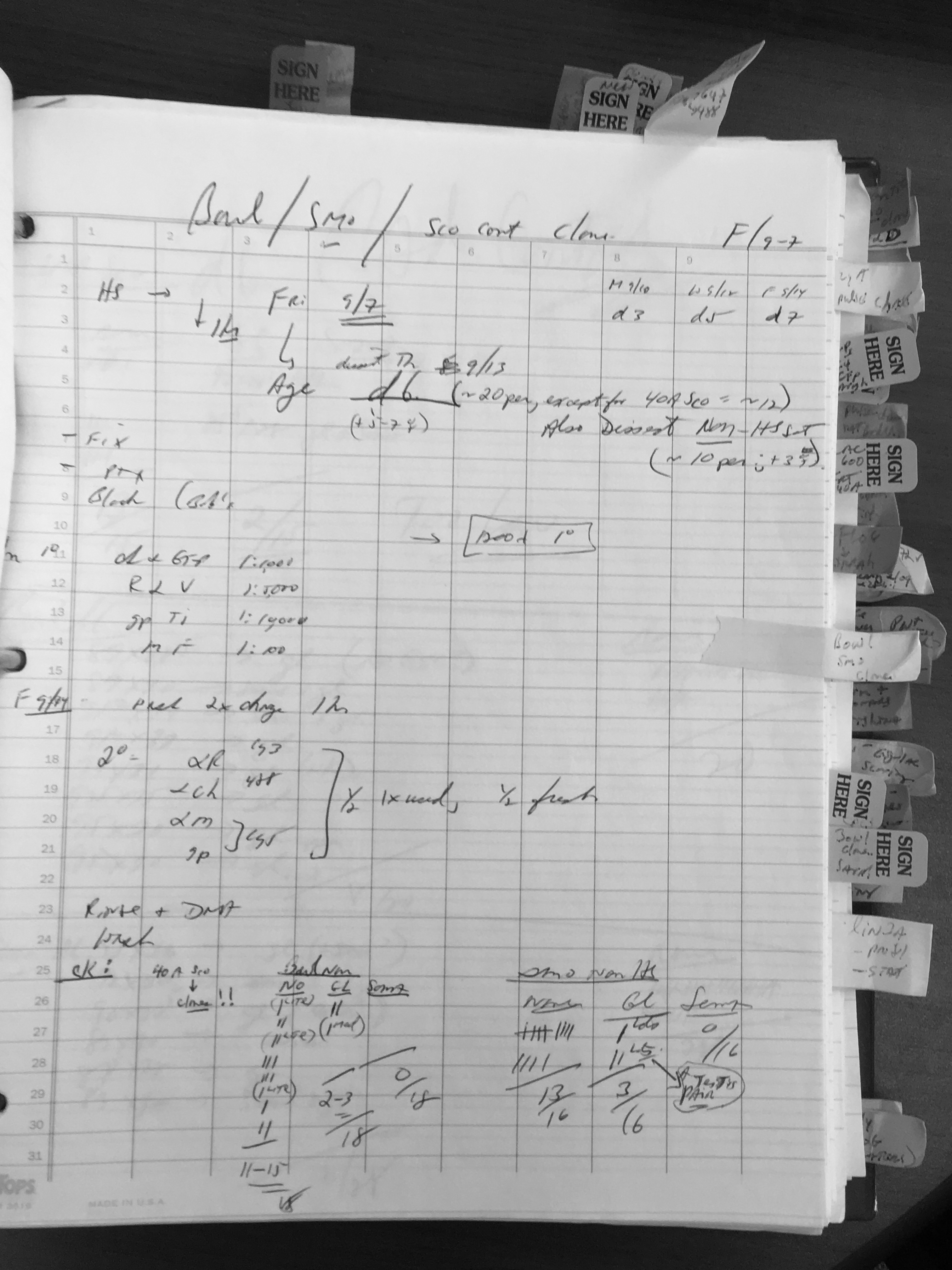 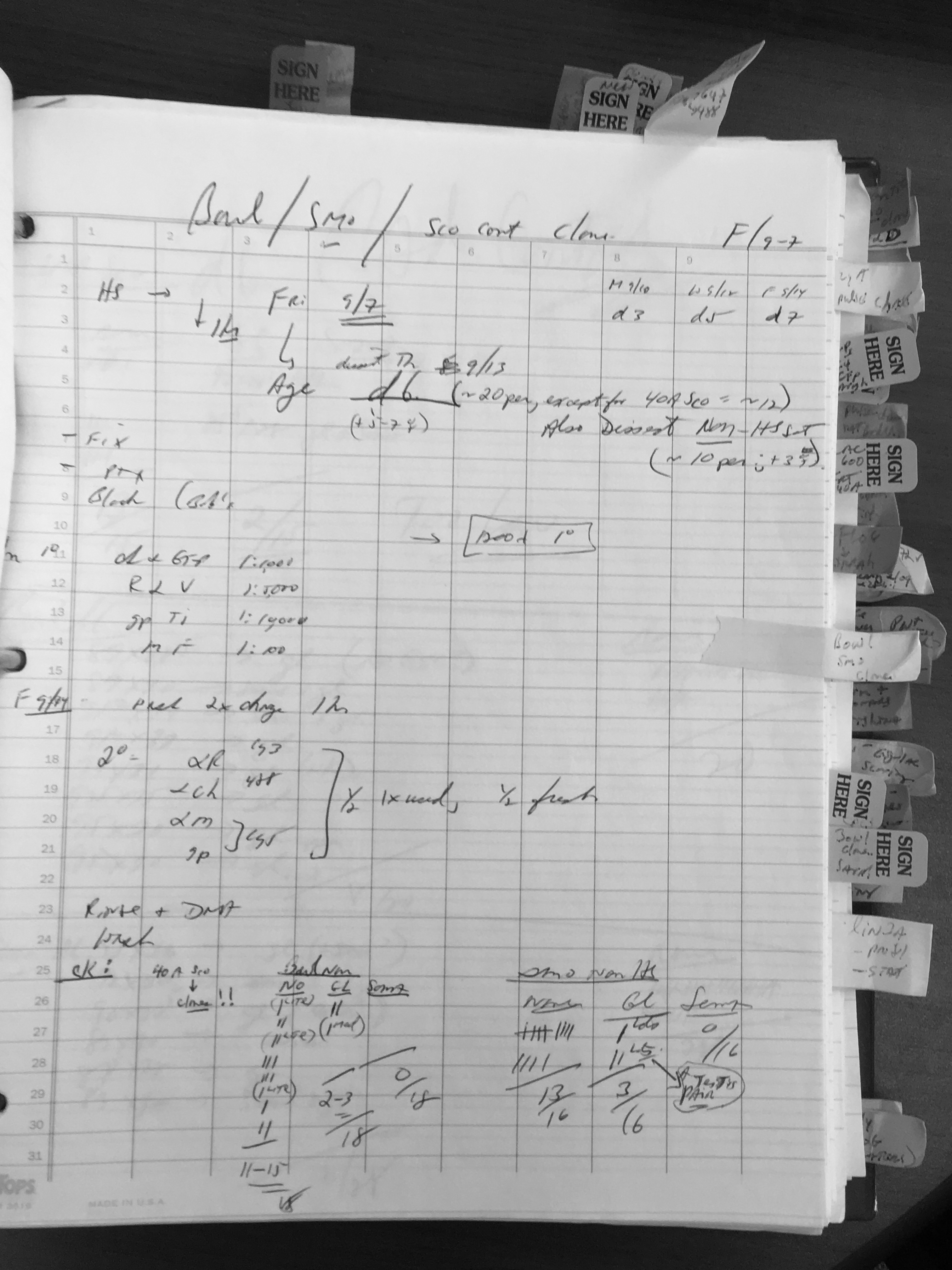 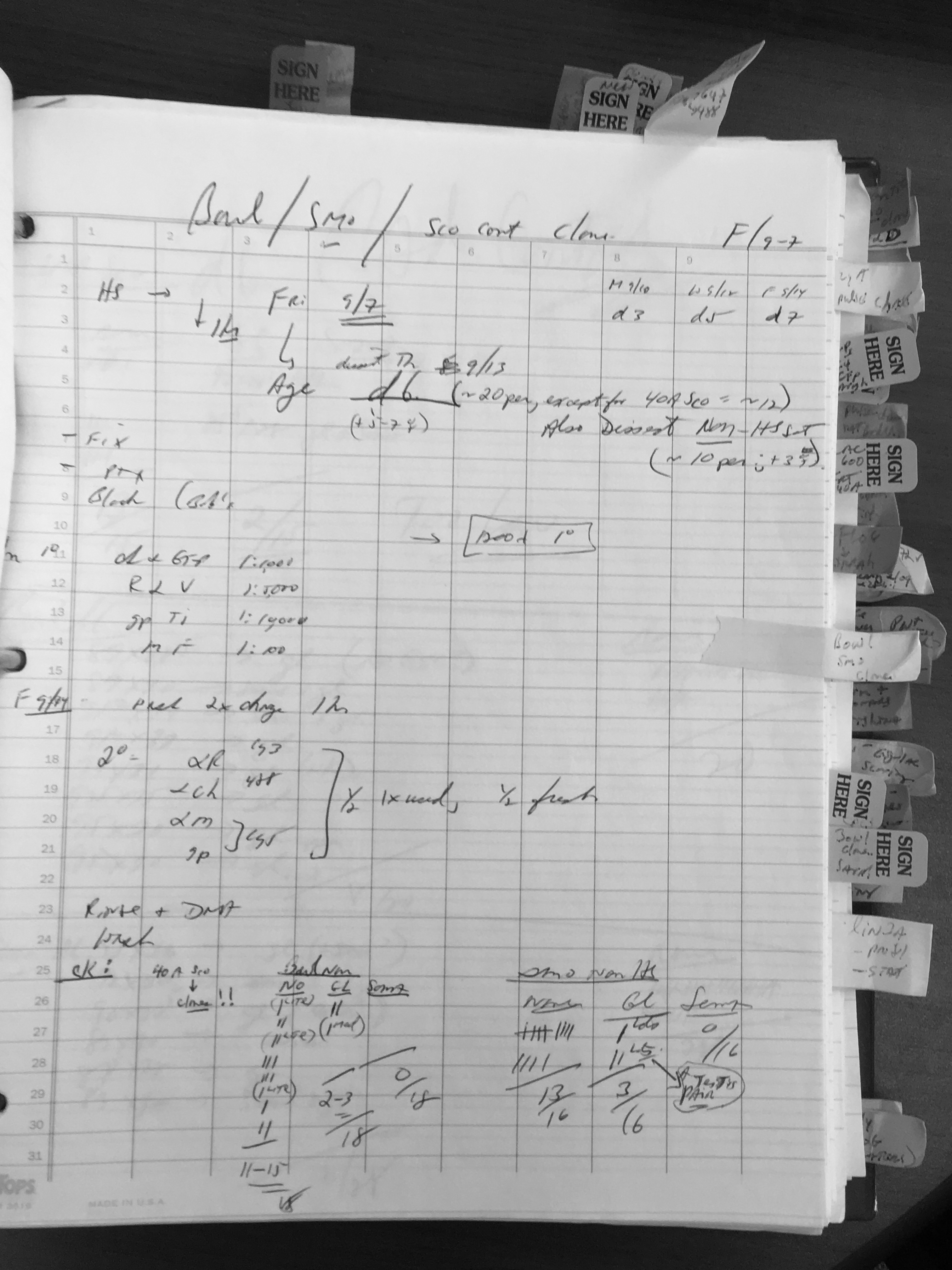 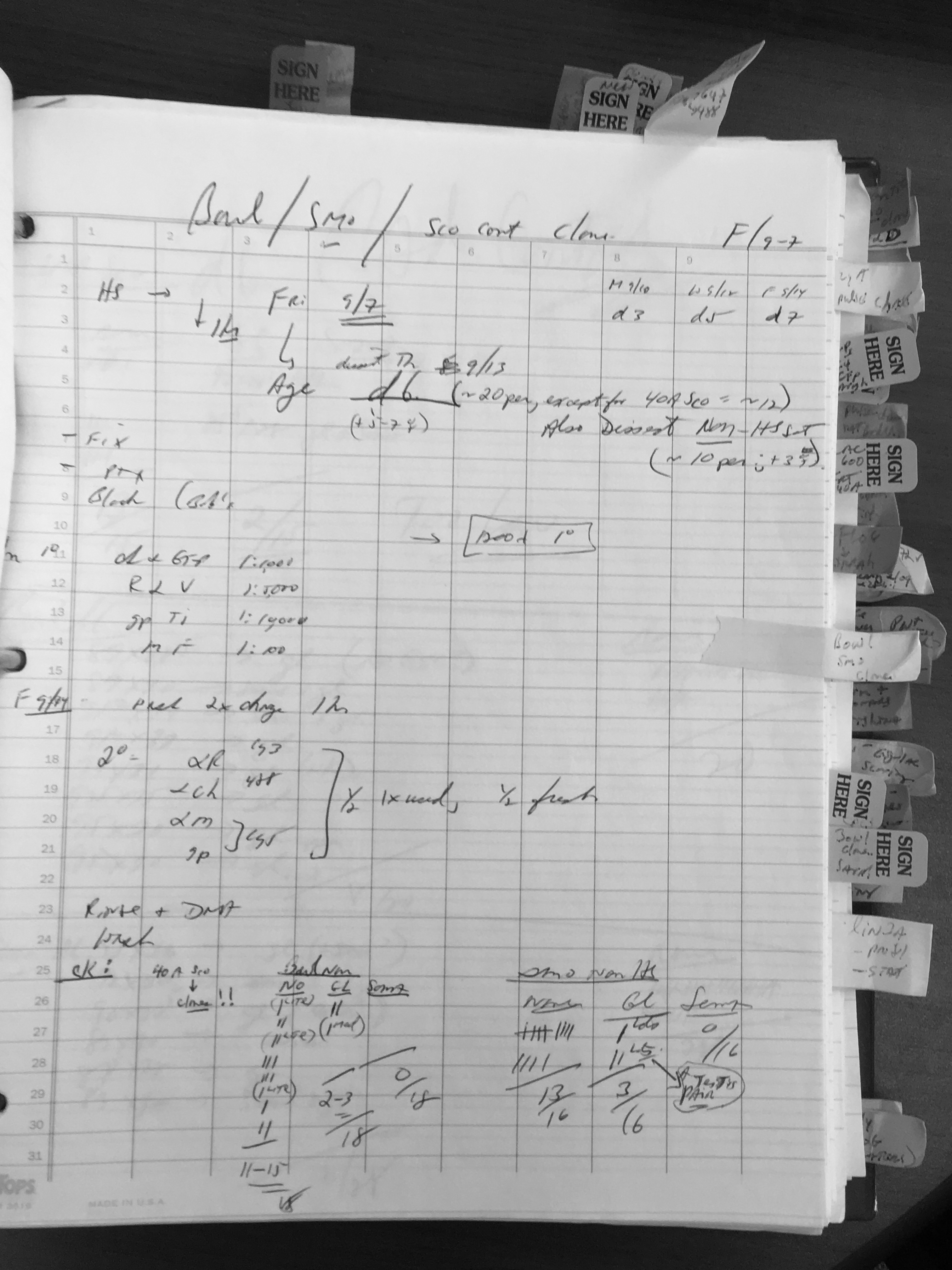 [Speaker Notes: So, let’s figure out how to avoid this …]
Benefits of an Electronic Notebook
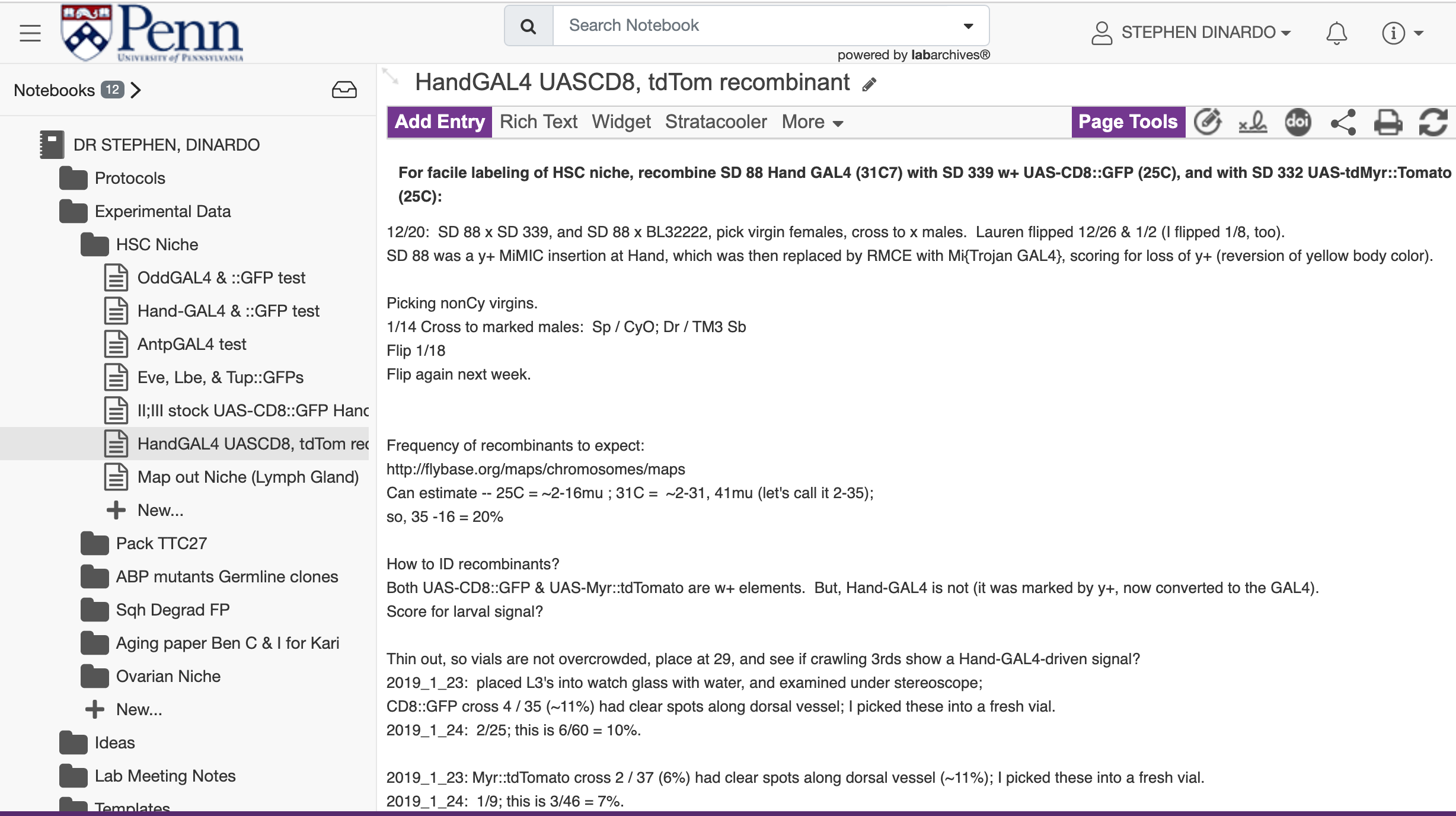 
btw:  My notebook (years ago) now looks like this (an eNotebook).
[Speaker Notes: One form of the notebook, and the one with which most of you are familiar, is the traditional bound notebook. [Describe] Another is the electronic lab notebook, which we’ll describe in the next hour. My comments unless I tell you differently relate to both.]
@SDFlies      #BGSOrientation  #pennbgs4uToday’s program:
Conducting Research Responsibly — Steve, ~25min
Theme:    Starting your Professional Life with Rigor
Laboratory Notebook — Steve, ~ 20min
 Emily, Kara & Ben, ~ 40min
Theme:    organize, Organize, ORGANIZE!

Set up an Electronic Notebook — LabArchives       On the BRB big screen: 11AM to noon https://labarchives.zoom.us/meeting/register/tZwkde6hrD8tHdCHuRDm4279gsbzmfSadNsl
[Speaker Notes: What are your goals?  Give me some words…

Do Good science
Recognize good science
Help Others – Kelly talked about this a lot from the POV of you getting from others –remember that you guide others, too
You are creating your professional self.]
@SDFlies      #BGSOrientation   #Pennbgs4uShout out to:
 Emily, Kara & Ben
Theme:    organize, Organize, ORGANIZE!
NEXT, if you wish - 11AM to noon; On the BRB screen 
Set up an Electronic Notebook — LabArchives       -- Establish an account (free; LA is Penn-sponsored)
-- Set up your Electronic Notebook
-- Be guided through recording an experiment
-- Tips-n-tricks to make lab life more efficient and your experiments more rigorous
https://labarchives.zoom.us/meeting/register/tZwkde6hrD8tHdCHuRDm4279gsbzmfSadNsl
[Speaker Notes: What are your goals?  Give me some words…

Do Good science
Recognize good science
Help Others – Kelly talked about this a lot from the POV of you getting from others –remember that you guide others, too
You are creating your professional self.]